Champion Training
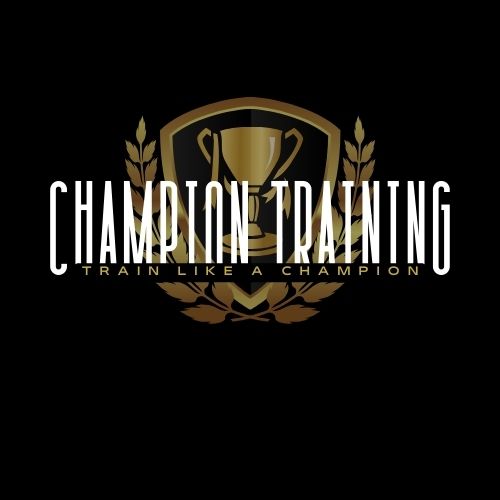 Autumn Owen
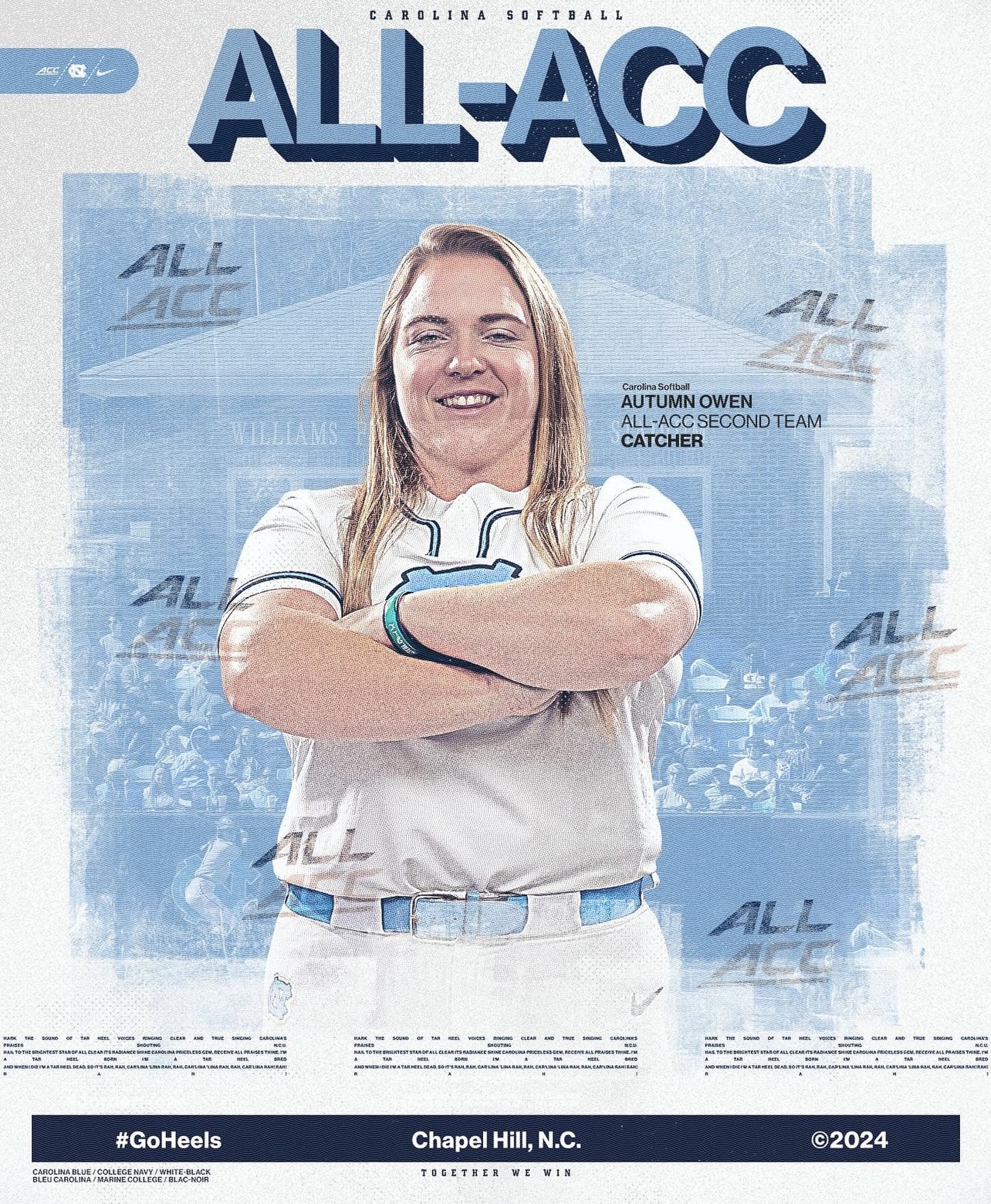 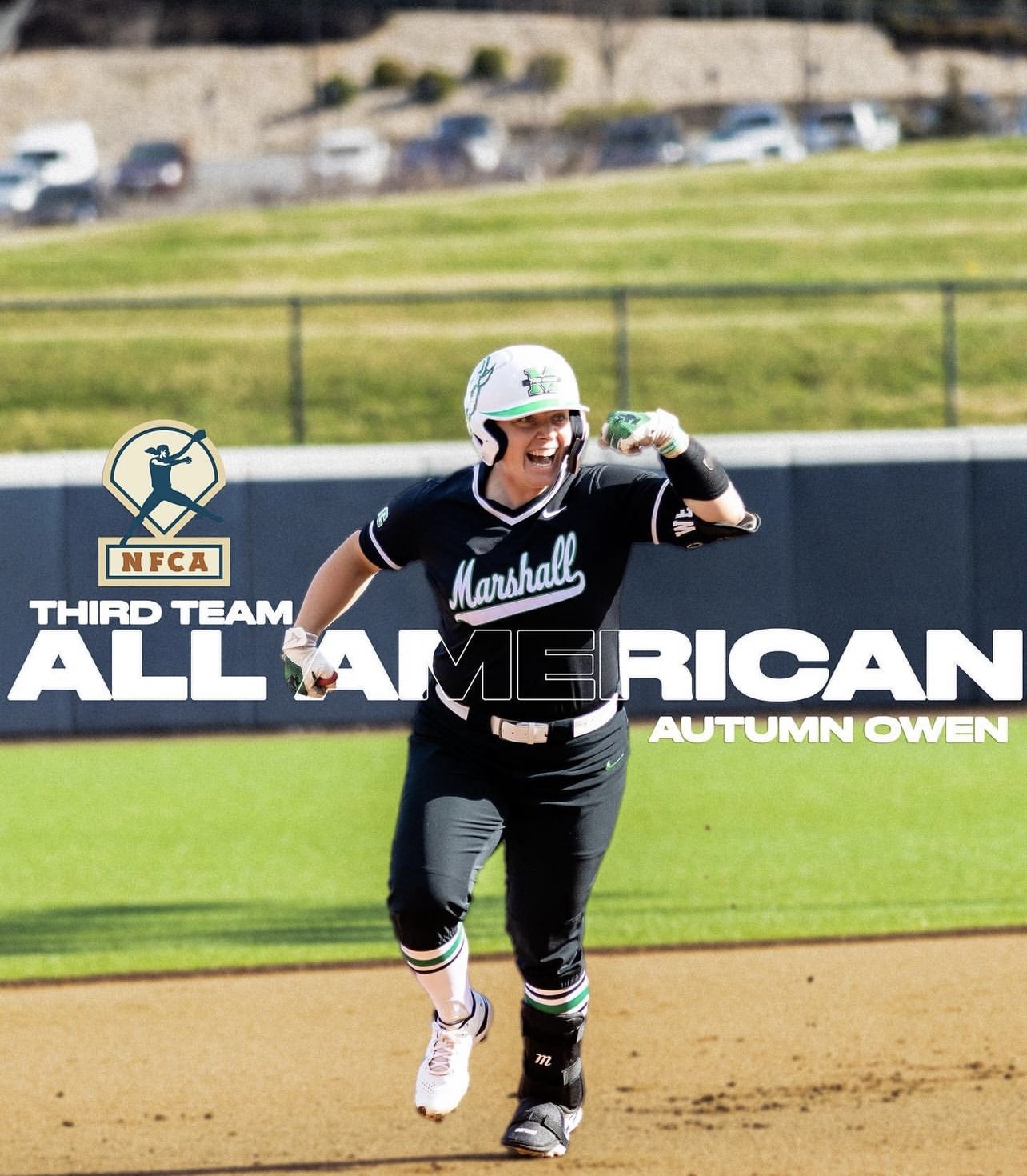 My Story
Private Lessons 
Rental of individual cages/facility 
Weight training program
Services Available
Impact
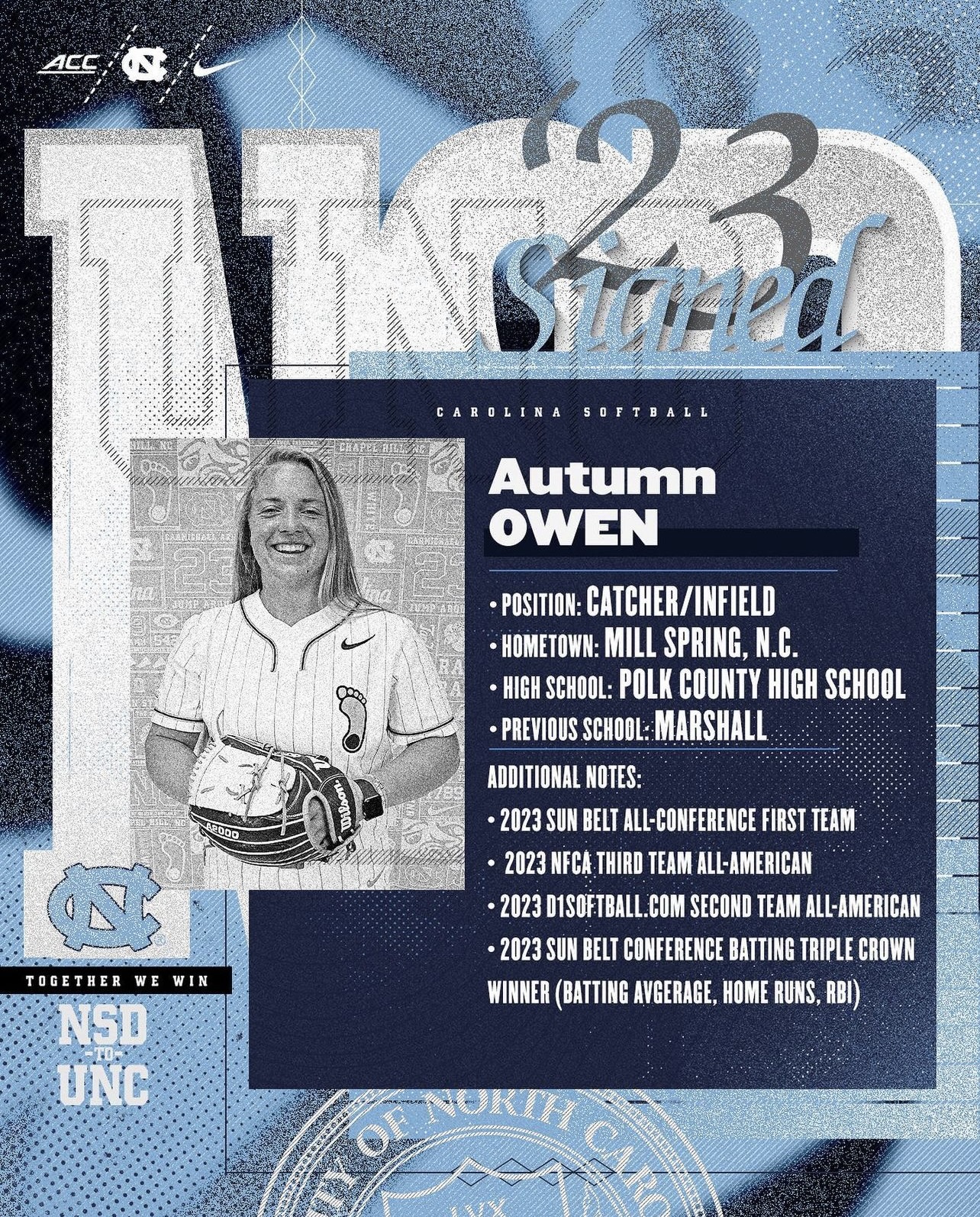 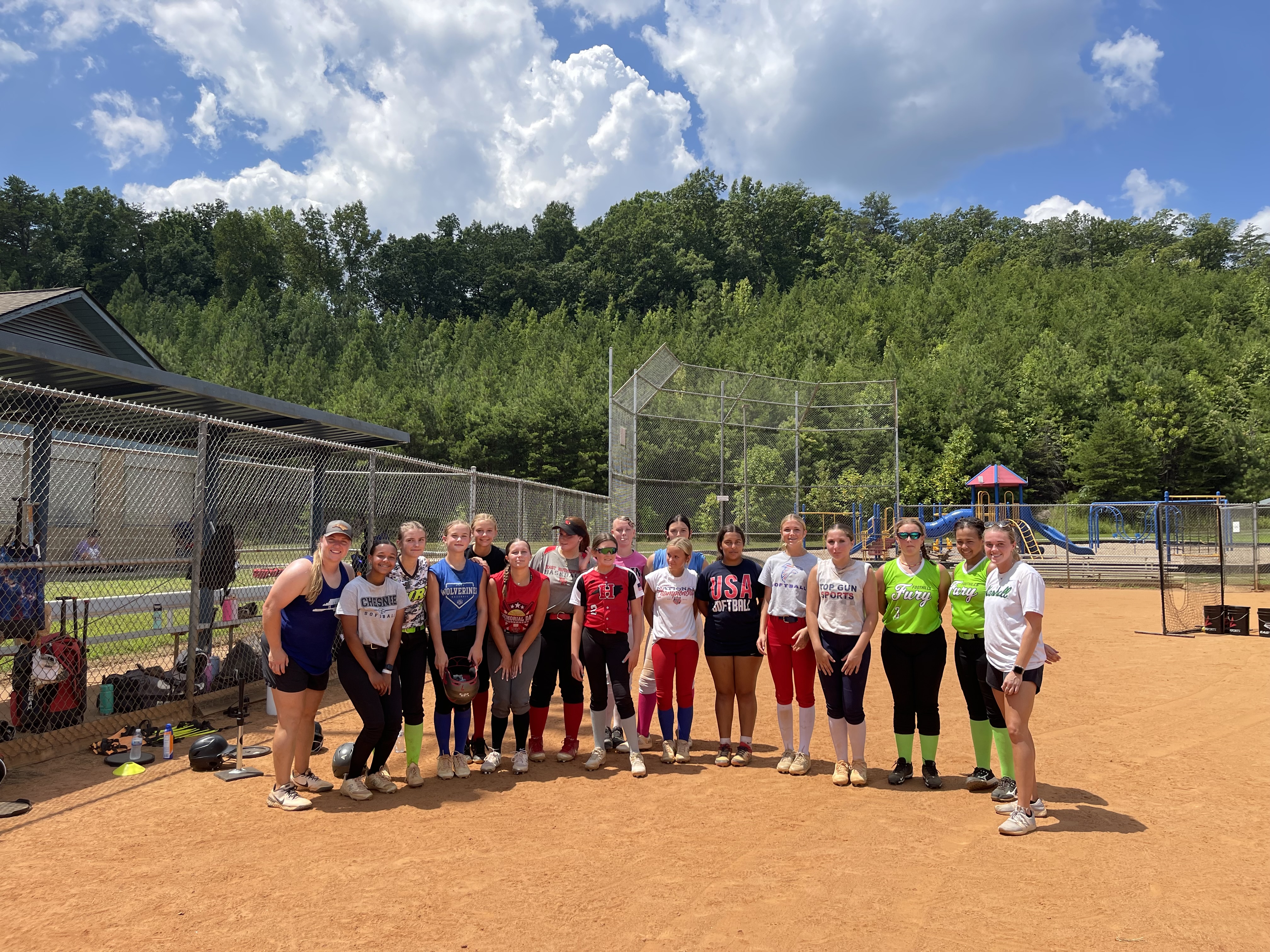 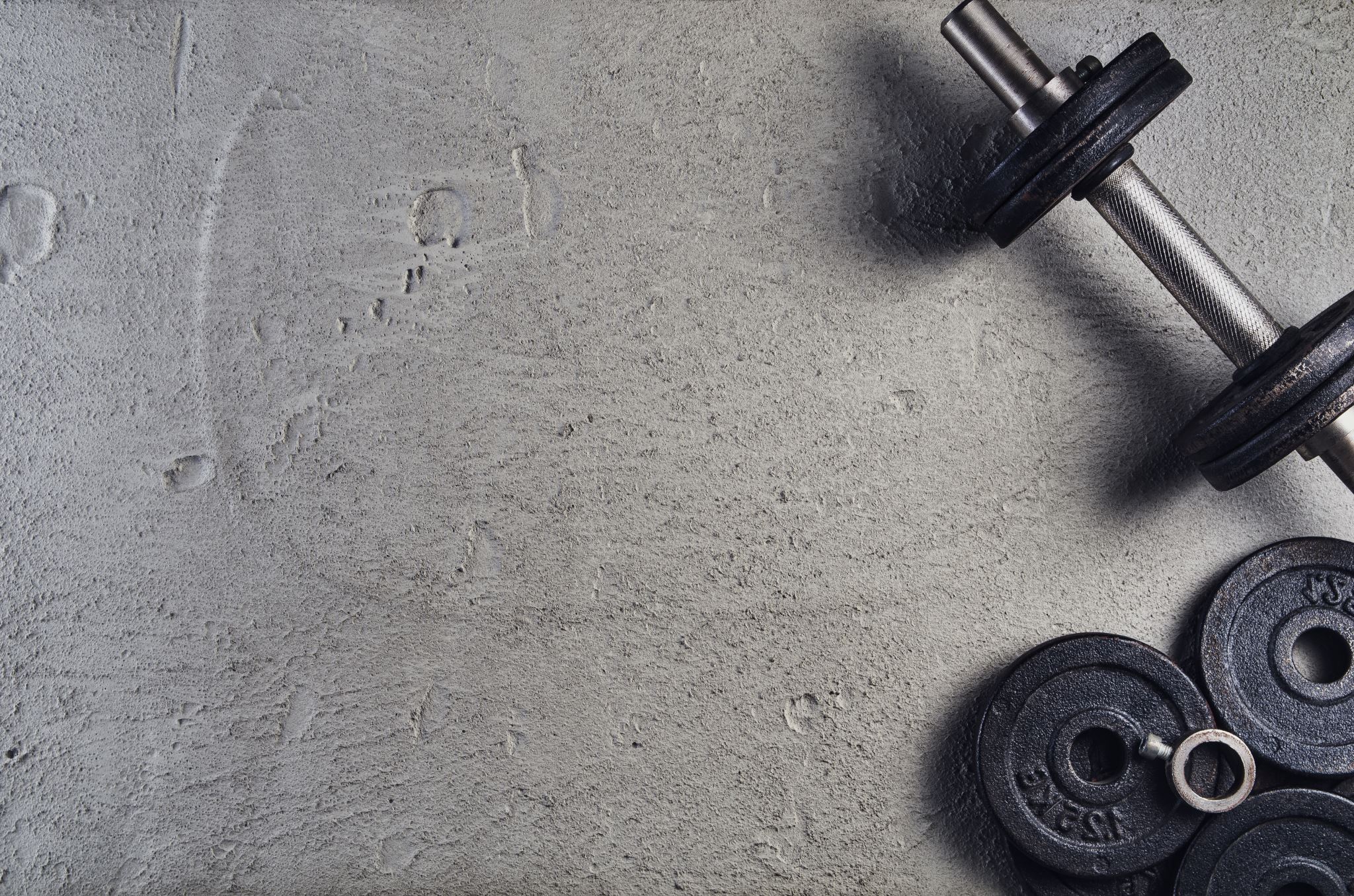 What do we need?
($700,000)
Upfront cost for warehouse 
Installment of cages/turf  
Basic gym equipment